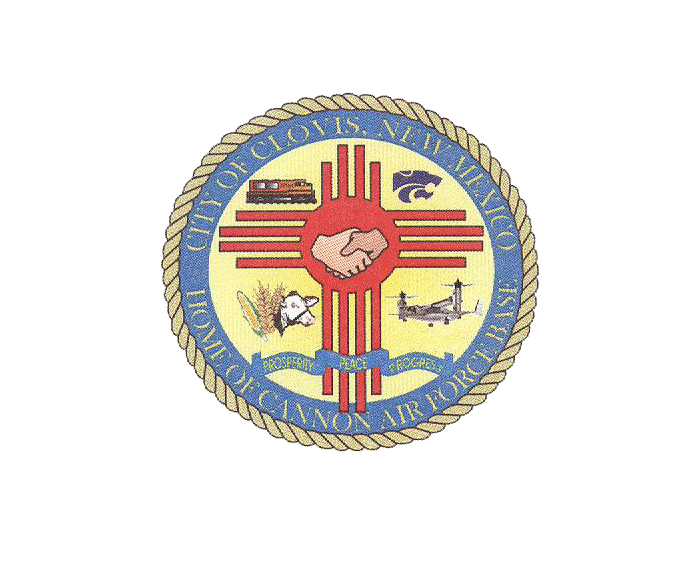 DR. MARTIN LUTHER KING Jr. 
ROADWAY  & CHANNEL IMPROVEMENTS

PUBLIC MEETING
July  8, 2021 6:30PM
Introductions
Justin Howalt, P.E.	City Manager/Engineer
 Jay Ashbacher, P.E.	Project Engineer
 Devin Kennemore	Biologist

	        Team
 Lydick Engineers & Surveyors 
 Civil Transformations
 Pathfinder Environmental
 North Geo Engineering Services
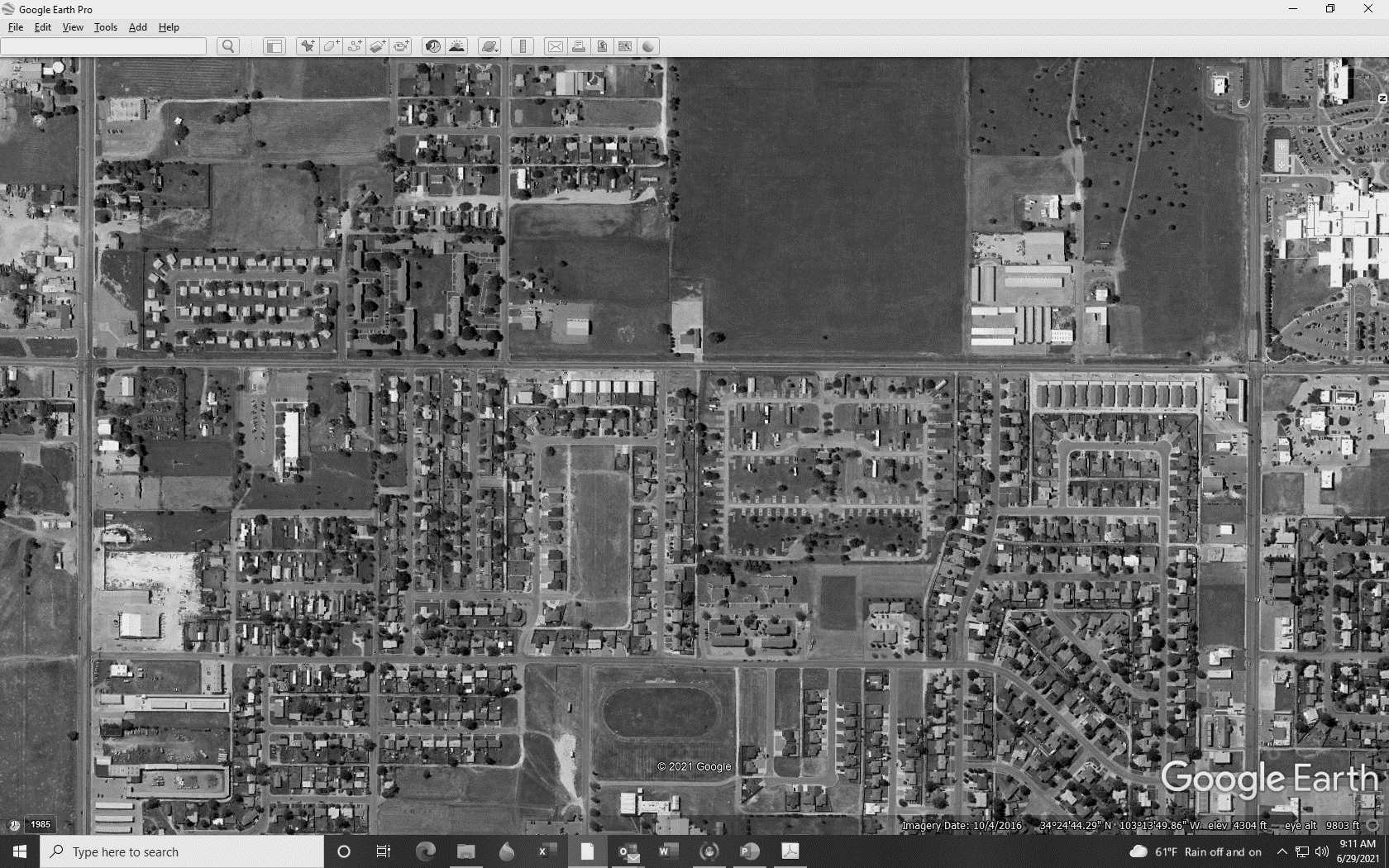 Cesar Chavez
7th ST
21st ST
Dr. Martin Luther King Jr.
Purdue
Debra
Herb
Gary
Elm
Project Limits:	    W. 7th Street to W. 21st Street

 Project Length:	   Approx. 1 mile

 Project Estimate:	   Approx. $8 million
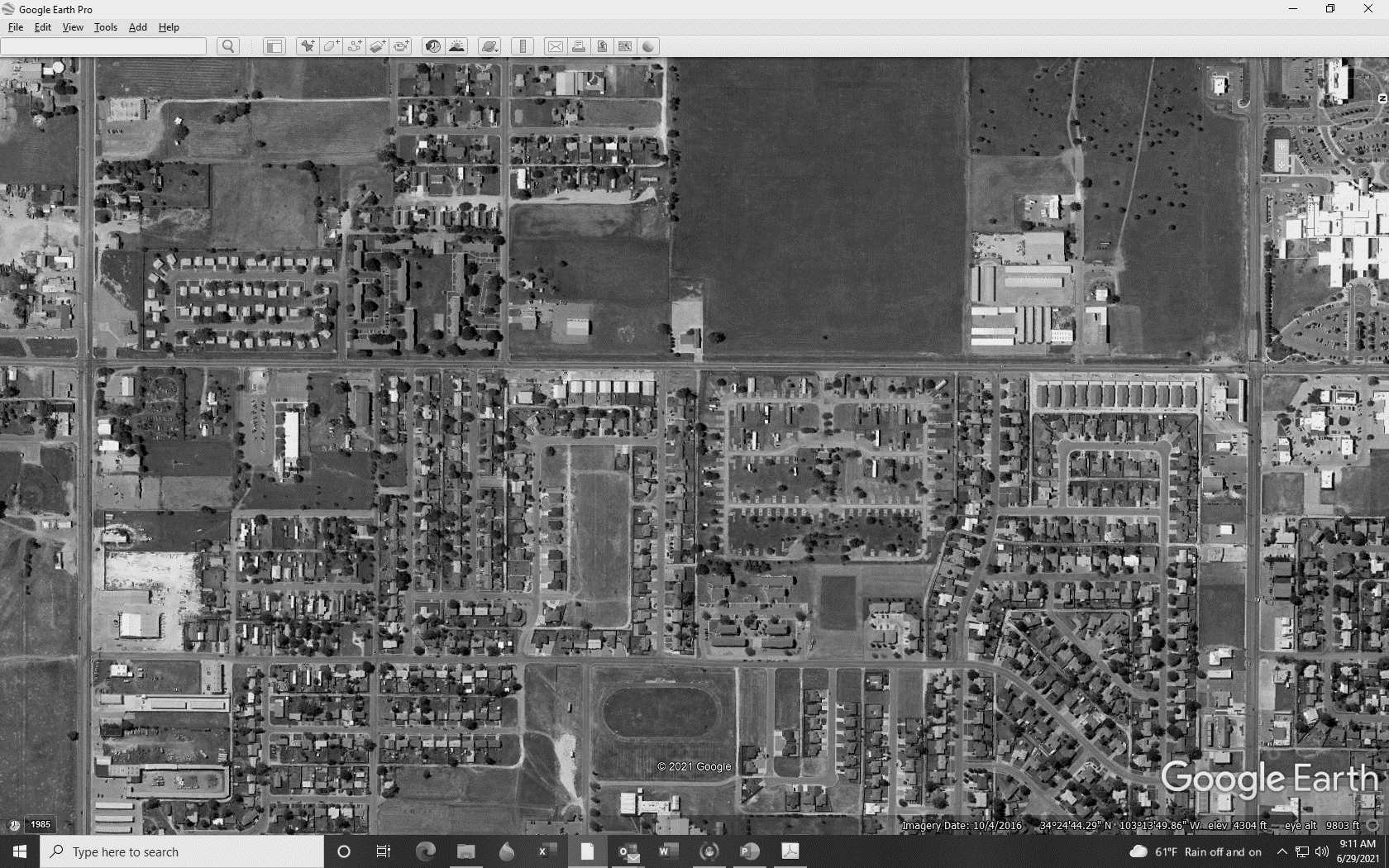 Cesar Chavez
21st ST
7th ST
Dr. Martin Luther King Jr.
Purdue
Debra
Herb
Gary
Elm
7th St. Intersection:	New signals & ADA ramp upgrades

 21st St. Intersection:	New signals & improved intersection 				geometry

 Cesar Chavez:	   	Crosswalk/school flashers 					(cantilever mast arm)
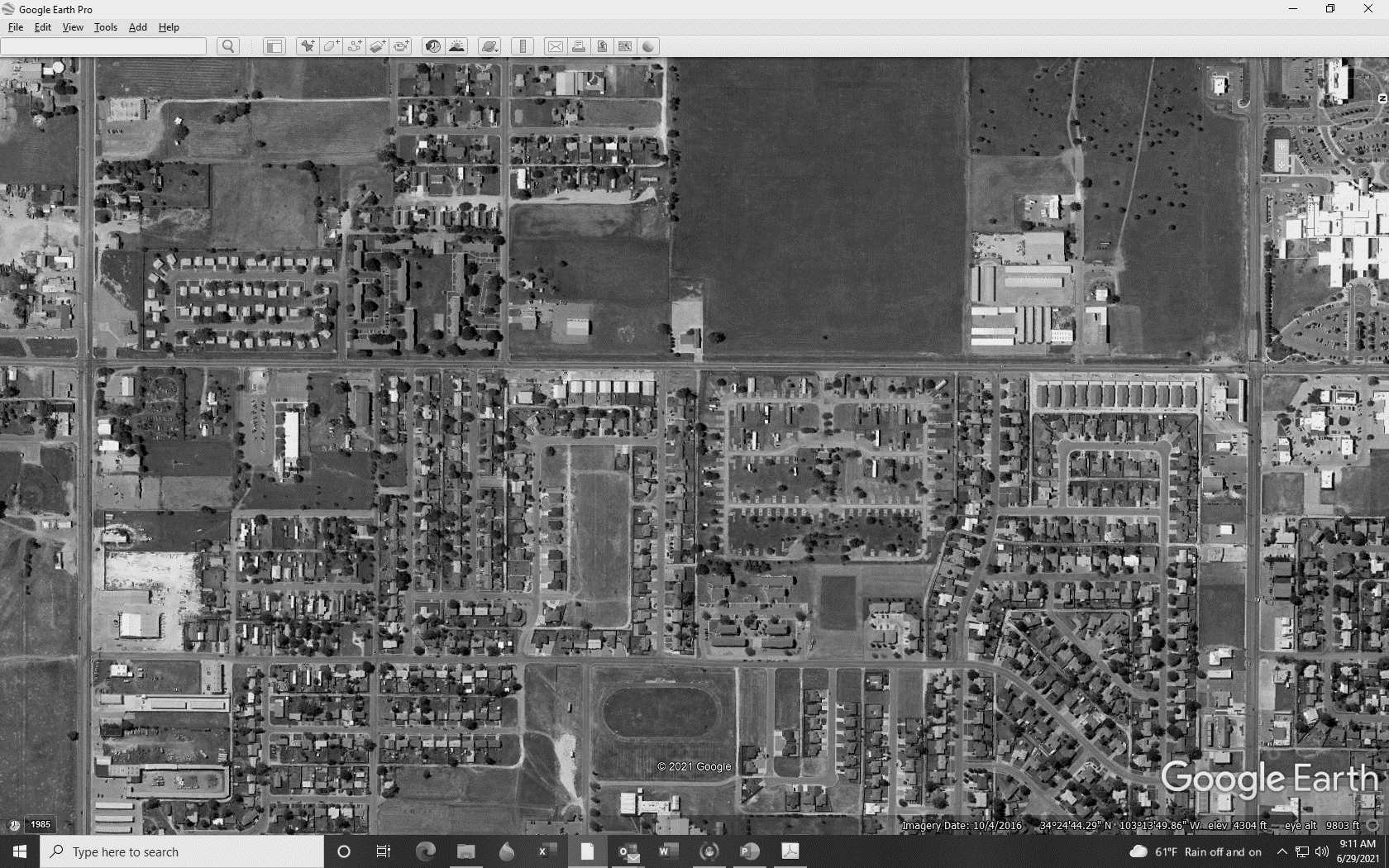 Cesar Chavez
21st ST
7th ST
Dr. Martin Luther King Jr.
Purdue
Debra
Herb
Gary
Elm
W. 7th ST                   W. 21st ST

 Roadway reconstruction and widening
 New sidewalks and bike lanes
 Storm water infrastructure
 Worthington Channel improvements
 Signing, striping and lighting improvements
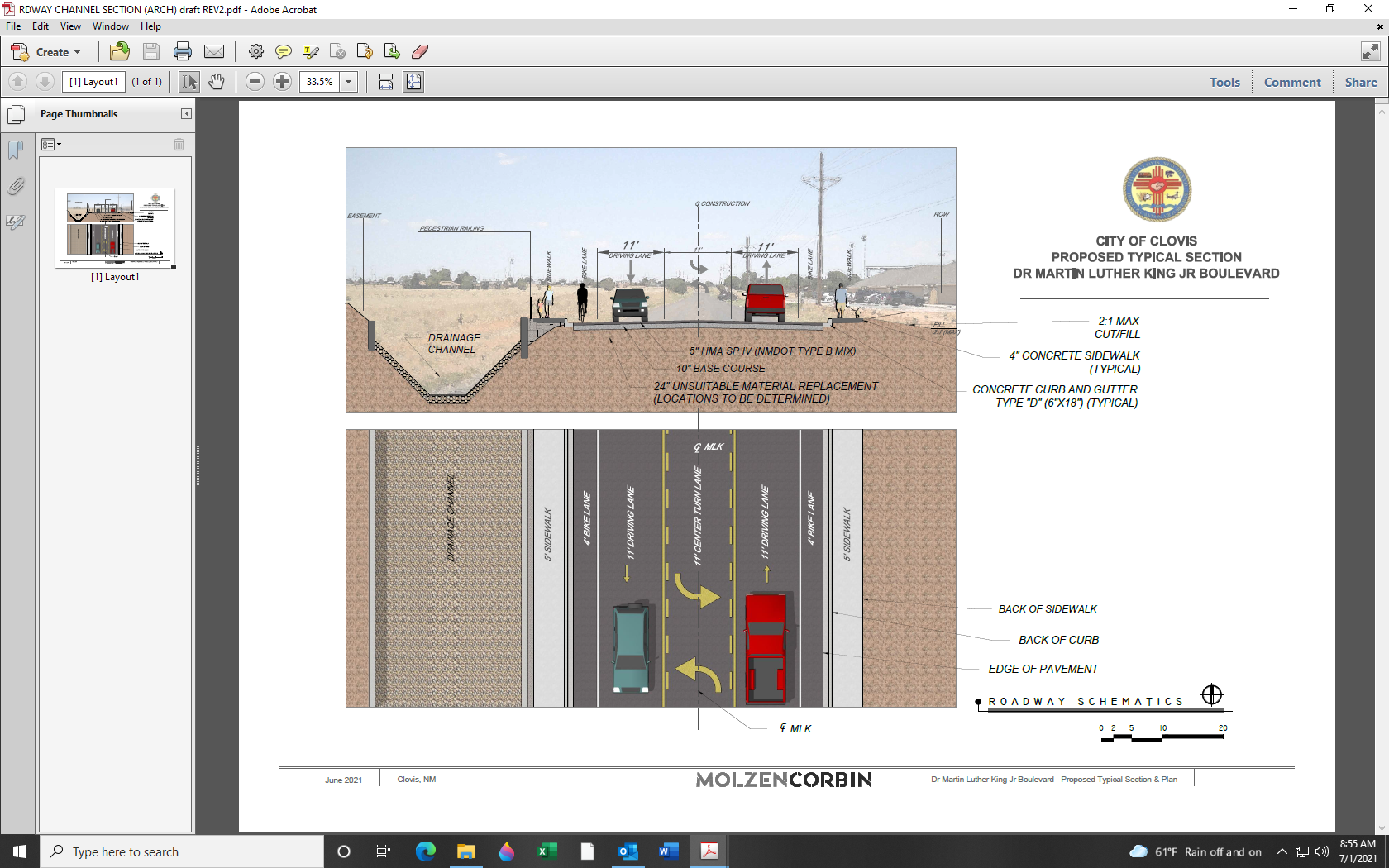 Worthington Channel Improvements
Concrete lining of the channel
Full reconstruction of the crossings at Aspen Street , Westgate Street and the Kingdom Hall Church.
Sidewalk culverts and drop inlet structures will be used to mitigate roadway runoff
Construction Phasing
1. Worthington Channel lining and construction of the lateral crossings.
2. Intersection signals and lighting infrastructure.
3. Roadway and bike/pedestrian facility reconstruction.
Traffic Control Phase I
Traffic Control Phase II
Dr. Martin Luther King Jr.
Purdue
Debra
7th ST
21st ST
Elm
Echols
Beta
Traffic Control Phase III
Dr. Martin Luther King Jr.
Purdue
Debra
7th ST
21st ST
Elm
Echols
Beta
Traffic Control Phase IV
Dr. Martin Luther King Jr.
Purdue
Debra
7th ST
21st ST
Elm
Echols
Beta
Traffic Control Phase V
Dr. Martin Luther King Jr.
Purdue
Debra
7th ST
21st ST
Elm
Echols
Beta
Schedule:
Final Design:                  August 2021
 Construction:                TBD
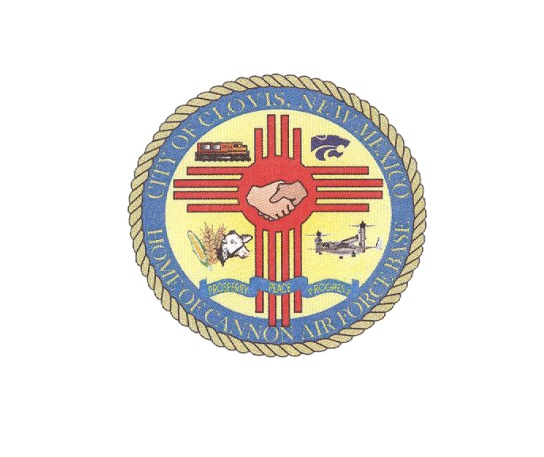 Questions/Comments
Comment Forms Available Tonight

Molzen Corbin
505-242-5700 (phone)
jashbacher@molzencorbin.com (email)
Contact: Jay Ashbacher